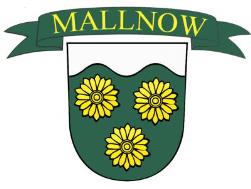 Dorfentwicklungsverein „Malnowe“ e.V.
Wioska poszukuje swojej drogi
Żary, 02.10.2020
Dorfentwicklungsverein „Malnowe“ e.V.
Założone:  1996
Członkowie:  26
Decyzja w sprawie nazwy: 
Rozwój wsi: spojrzenie w przyszłość
Malnowe: to stara nazwa miejscowości - zachowanie historii


Cele stowarzyszenia
Promocja ochrony przyrody i pielęgnacji krajobrazu
Promocja lokalnej historii i zachowanie lokalnego dziedzictwa


Stowarzyszenie realizuje wyłącznie i bezpośrednio cele charytatywne.
Żary, 02.10.2020
Zadania stowarzyszenia
Utrzymanie rezerwatu przyrody "Oderhänge Mallnow" poprzez różne projekty
Zachowanie i ożywienie tradycyjnych zwyczajów i tradycji oraz zachowanie dziedzictwa historycznego
Rozwój i promocja życia społeczności wiejskiej poprzez zaangażowanie obywateli w zachowanie i upiększanie wizerunku wsi
Odpowiedzialność za osoby słabe społecznie, niepełnosprawne, osoby starsze, dzieci i młodzież

Nasi Partnerzy
Miasto Lebus
Agrarprodukte Mallnow-Schönfließ e.G. 
Arbeitsinitiative Letschin e.V.
OSP
Przedszkole „Zwergenland Mallnow“
Żary, 02.10.2020
Wspólne projekty
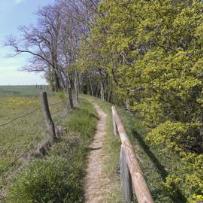 Rezerwat przyrody „Oderhänge Mallnow“

Stworzenie ścieżki edukacyjnej i szlaków turystycznych
Wędrówki od 20 min. do 1 godz.
Długość około 2 km i 5 km

Ustawienie tablic informacyjnych
Powstanie krajobrazu
Flora i fauna
Historia

Działania pielęgnacyjne
Stada owiec pasą się na tym obszarze dwa razy w roku
Koszenie łąk i wertykulacja celowa
Usuwanie roślin drzewiastych
Kontrola i naprawa ścieżek, barier i tablic
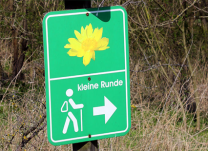 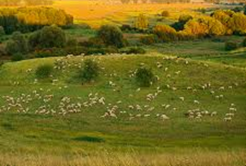 Żary, 02.10.2020
Wspólne projekty
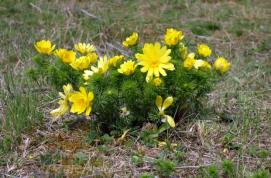 Miłek wiosenny - Adonis vernalis
Rezerwat przyrody „Oderhänge Mallnow“

Możliwości całorocznej wędrówki
Coroczna  "Gorączka Adonisa"  od marca do maja 
Oferowane są wycieczki z przewodnikiem
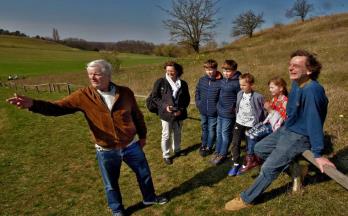 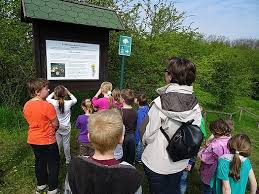 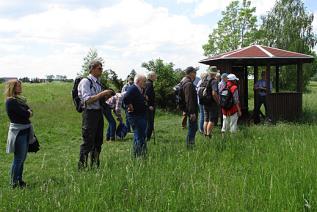 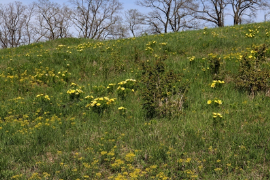 Żary, 02.10.2020
Wspólne projekty                                 Rezerwat przyrody „Oderhänge Mallnow“
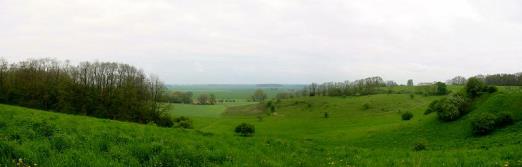 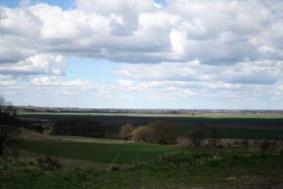 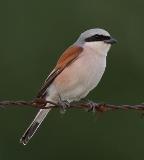 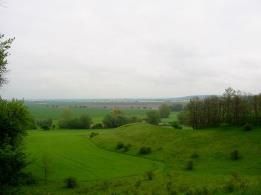 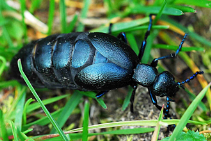 Gąsiorek
Chrząszcz olejny
Żary, 02.10.2020
Wspólne projekty                                 Rezerwat przyrody „Oderhänge Mallnow“
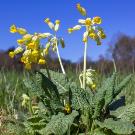 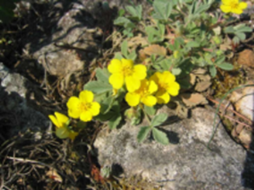 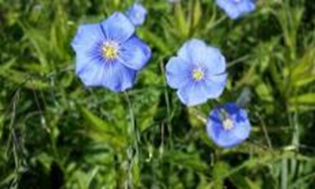 Pięciornik piaskowy
Austriacki len
Pierwiosnek łąkowy
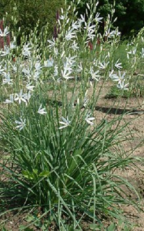 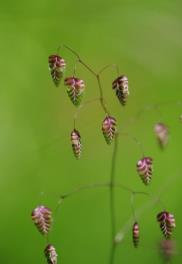 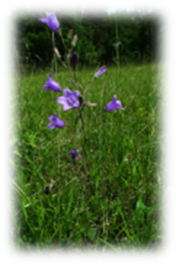 Drżączka
Dzwonek syberyjski
Pajęcznica liliowata
Żary, 02.10.2020
Wspólne projekty                                 Rezerwat przyrody „Oderhänge Mallnow“
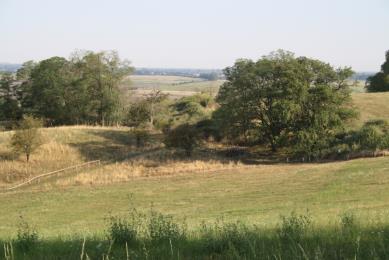 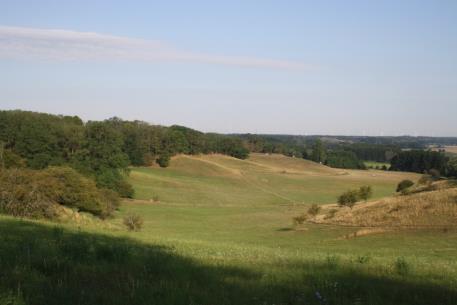 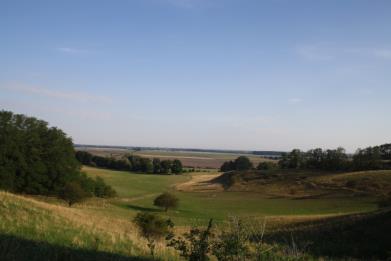 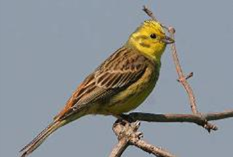 Trznadel
Żary, 02.10.2020
Wspólne projekty                                 Rezerwat przyrody „Oderhänge Mallnow“
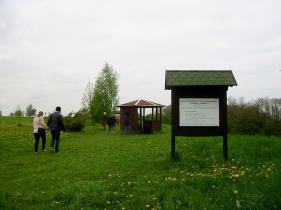 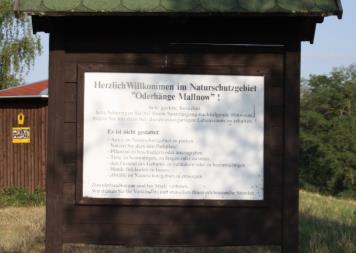 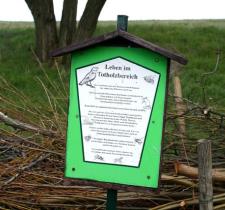 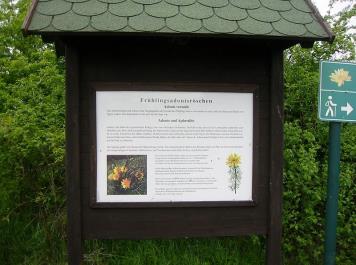 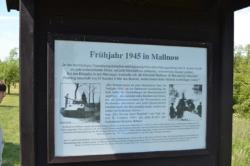 Żary, 02.10.2020
Wspólne projekty                                                                Wiejska ścieżka dydaktyczna
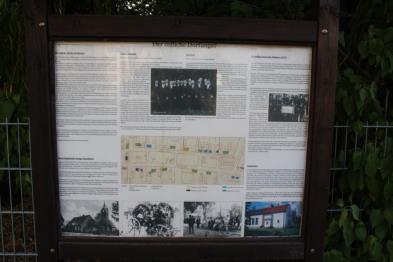 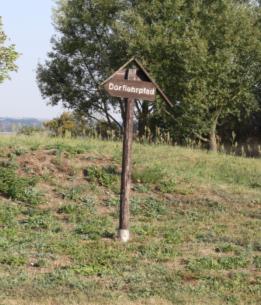 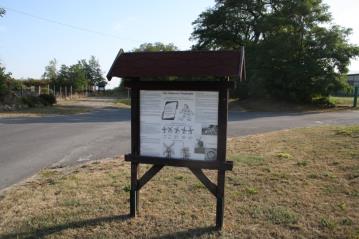 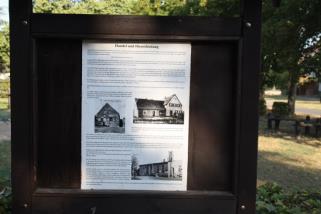 Żary, 02.10.2020
Wspólne akcje
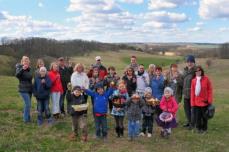 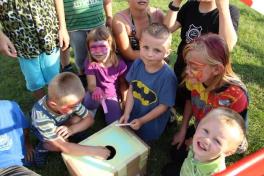 Strudel z pisanką wielkanocną
Dzień Dziecka
Wiosenne i jesienne majsterkowanie
20 lat ogrodu zoologicznego
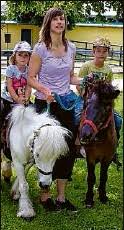 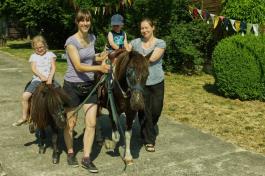 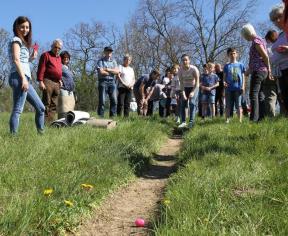 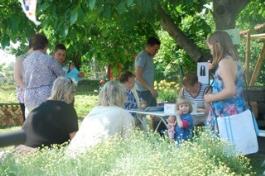 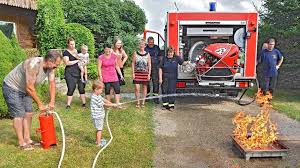 Żary, 02.10.2020
Wspólne aktywności
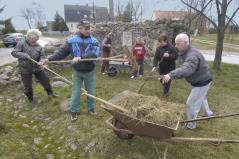 Miesięczne popołudnia dla seniorów
Obchody Dnia Kobiet
Święto wsi na łące
Jeden dzień podróży w roku dla seniorów
Impreza bożonarodzeniowa dla seniorów
Tygodniowe spotkania kobiet: Wykonywanie rękodzieła i drobnych prezentów
Pomoc sąsiedzka
Zadania robocze "Mallnow robi się piękny"
Bazar staroci
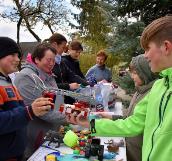 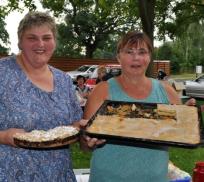 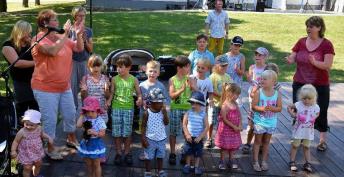 Żary, 02.10.2020
Wspólne projekty
Słomiany hotel
przebudowano dawną stodołę dla cieląt
Restauracja i pensjonat „Adonisröschen”
przebudowano stary budynek LPG
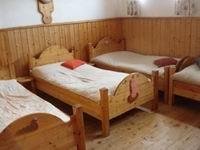 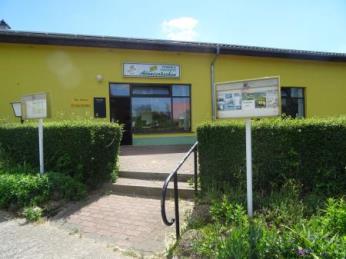 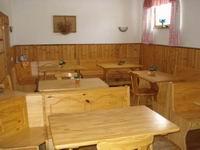 Żary, 02.10.2020
Wspólne projekty
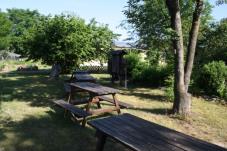 Ogród dla zwierząt - od roku 1994
 powstał z dawnej farmy LPG
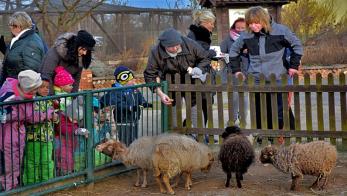 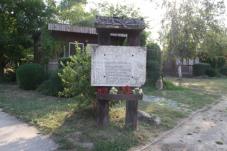 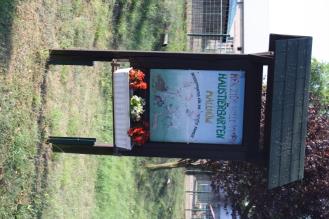 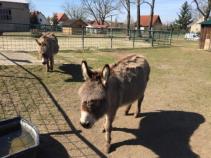 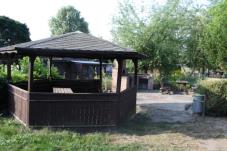 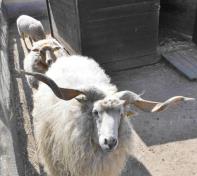 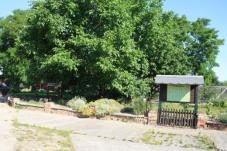 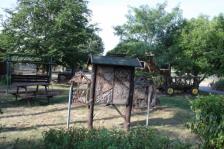 Żary, 02.10.2020
Wspólne projekty
Manufaktura 
zniszczona przez wojnę i prowizoryczna wiejska szkoła została zrekonstruowana według starych modeli.
Miejsce spotkań i zgromadzeń
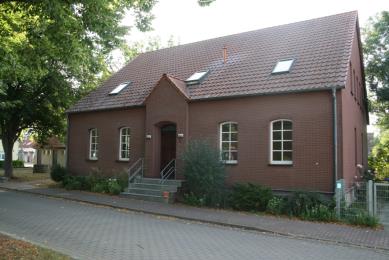 Żary, 02.10.2020
Wspólne projekty
Miejsca pamięci
 Odrestaurowanie pomnika poległych w I Wojnie Światowej
Nowy pomnik dla ofiar II Wojny  Światowej
Tablice pamiątkowe na temat losu żołnierza niemieckiego i rosyjskiego
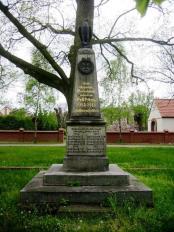 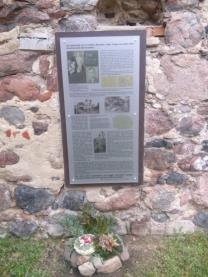 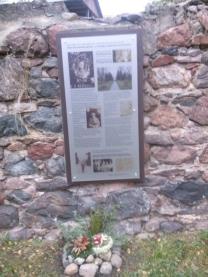 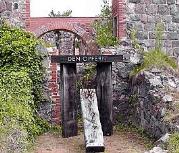 Żary, 02.10.2020
Wspólne projekty
Stodoła Przyrodnicza od 2000 
Rozbudowa starej stodoły na ośrodek szkoleniowy dla rezerwatu przyrody
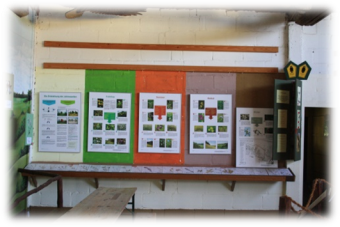 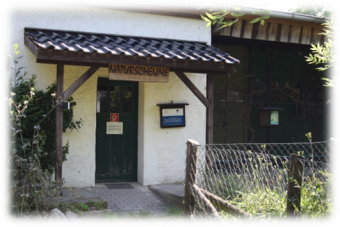 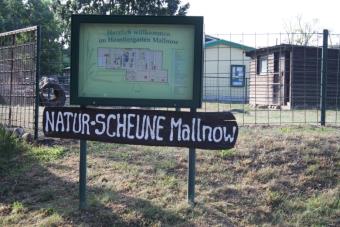 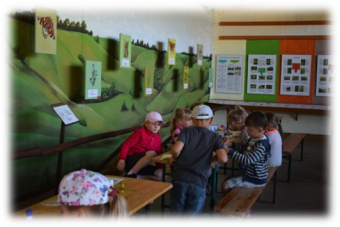 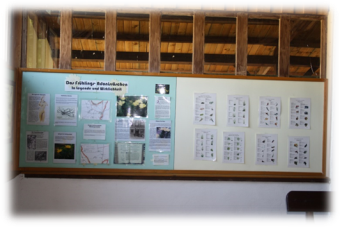 Żary, 02.10.2020
Wspólne projekty
Aleja drzew jednorocznych
Przy wejściu na szlak turystyczny znajduje się aleja drzew. Od 1989 roku składa się z drzew roku. W ostatni weekend kwietnia 
sadzone jest "drzewo roku".
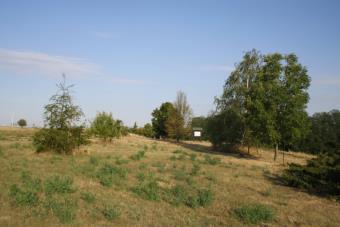 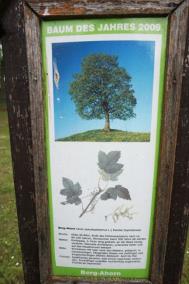 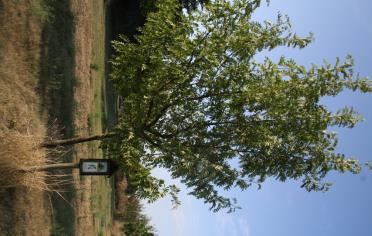 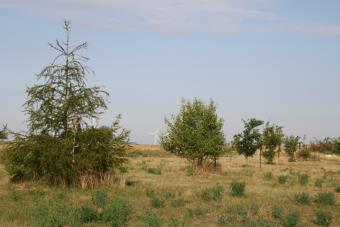 Żary, 02.10.2020
Wspólne projekty
Aleja drzew jednorocznych

Rodziny, które niedawno przeprowadziły się do wioski  
lub rodzice z nowonarodzonymi dziećmi są uznawani  
za sponsorów drzew.
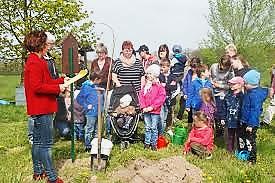 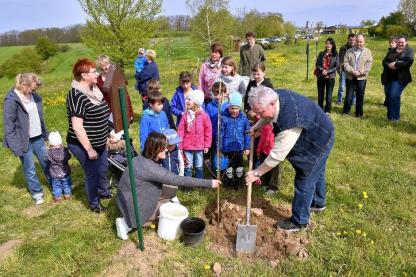 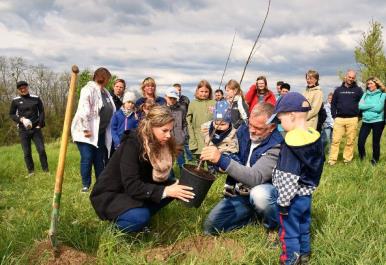 Żary, 02.10.2020
Dziękuję bardzo za uwagę.
Dorfentwicklungsverein „Malnowe“ e.V.

Bruchweg 1a, 15326 Lebus OT Mallnow
e-mail: info@mallnow.de
Internet: www.mallnow.de
Żary, 02.10.2020